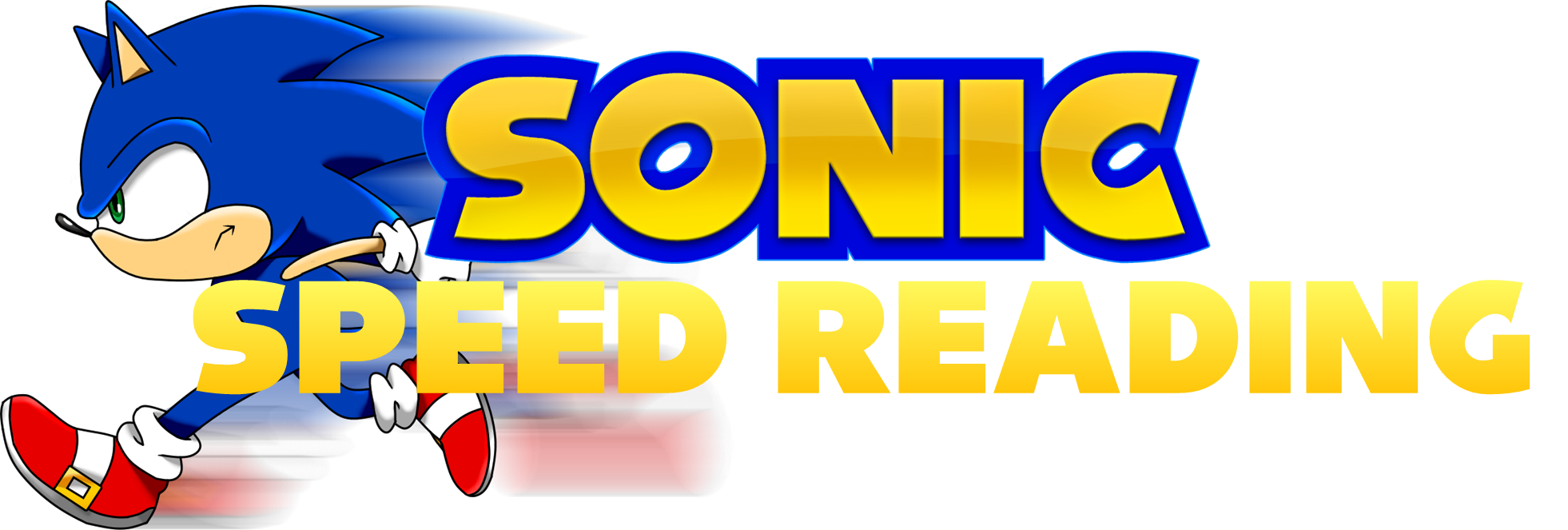 Template by Kamohelo Semela
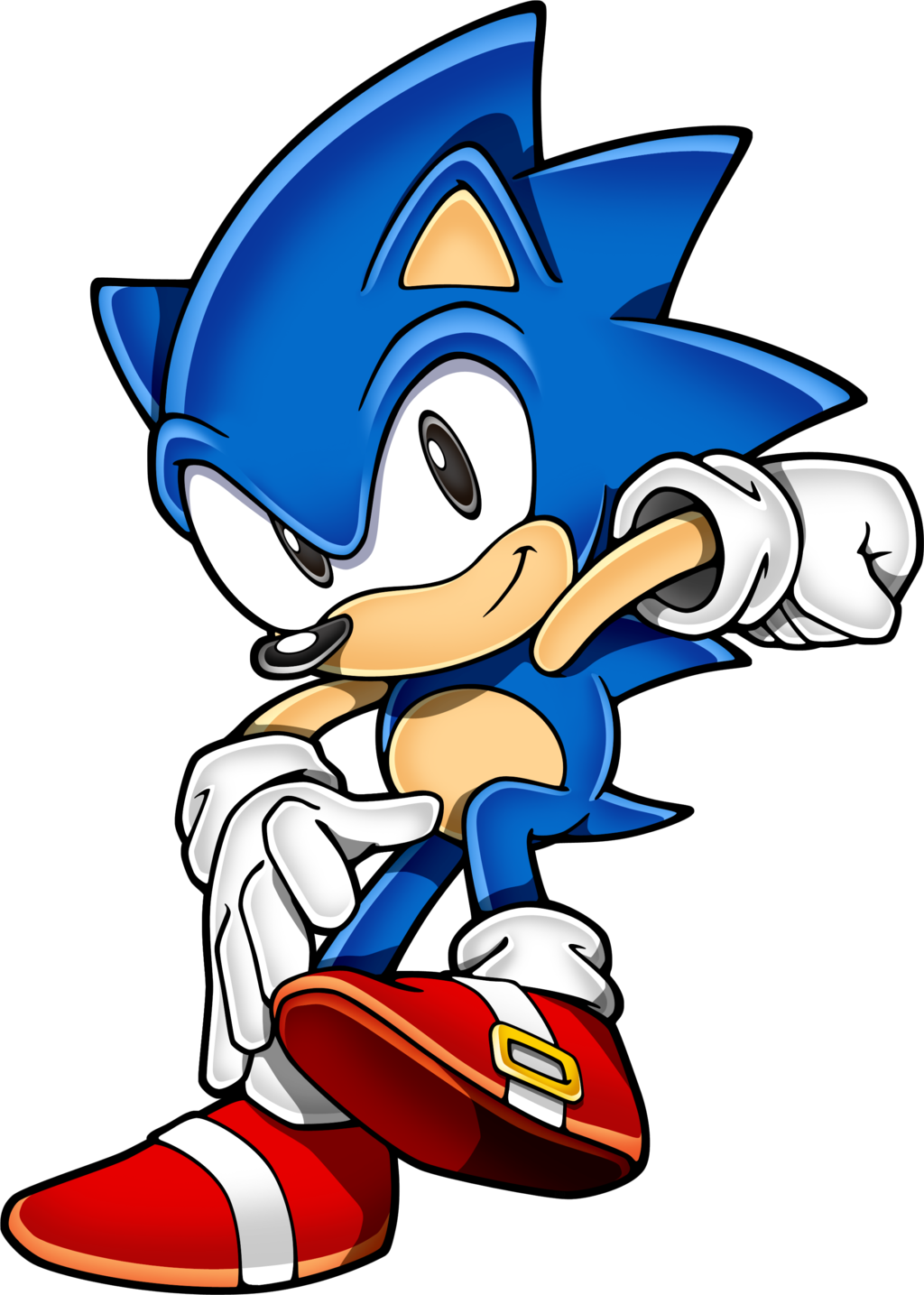 Round 1
very fast!
Text 1
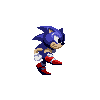 fast!
Text 1
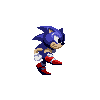 answer
Text 1
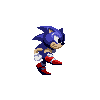 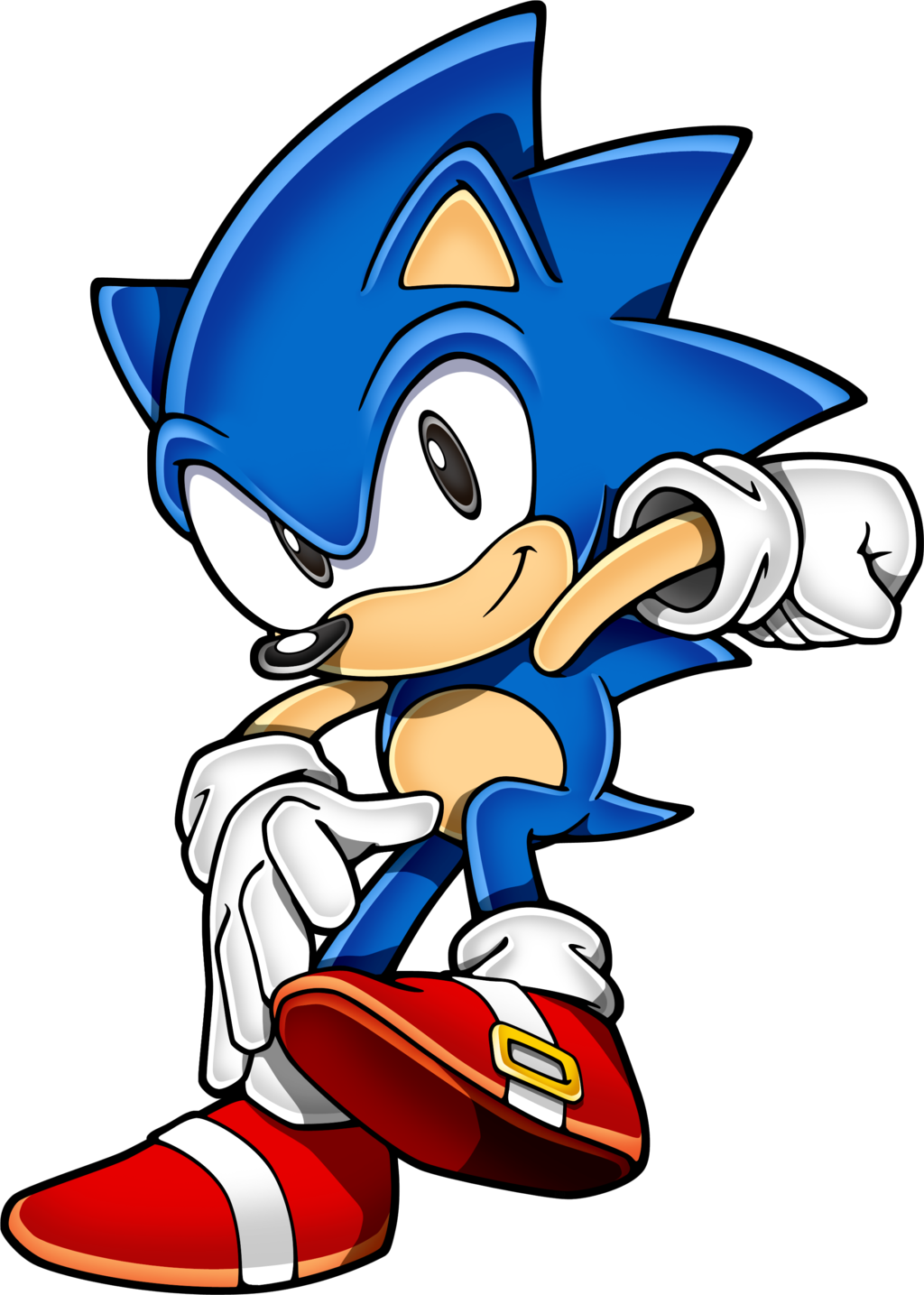 Round 2
very fast!
Text 2
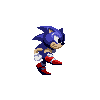 fast!
Text 2
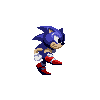 answer
Text 2
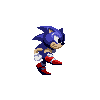 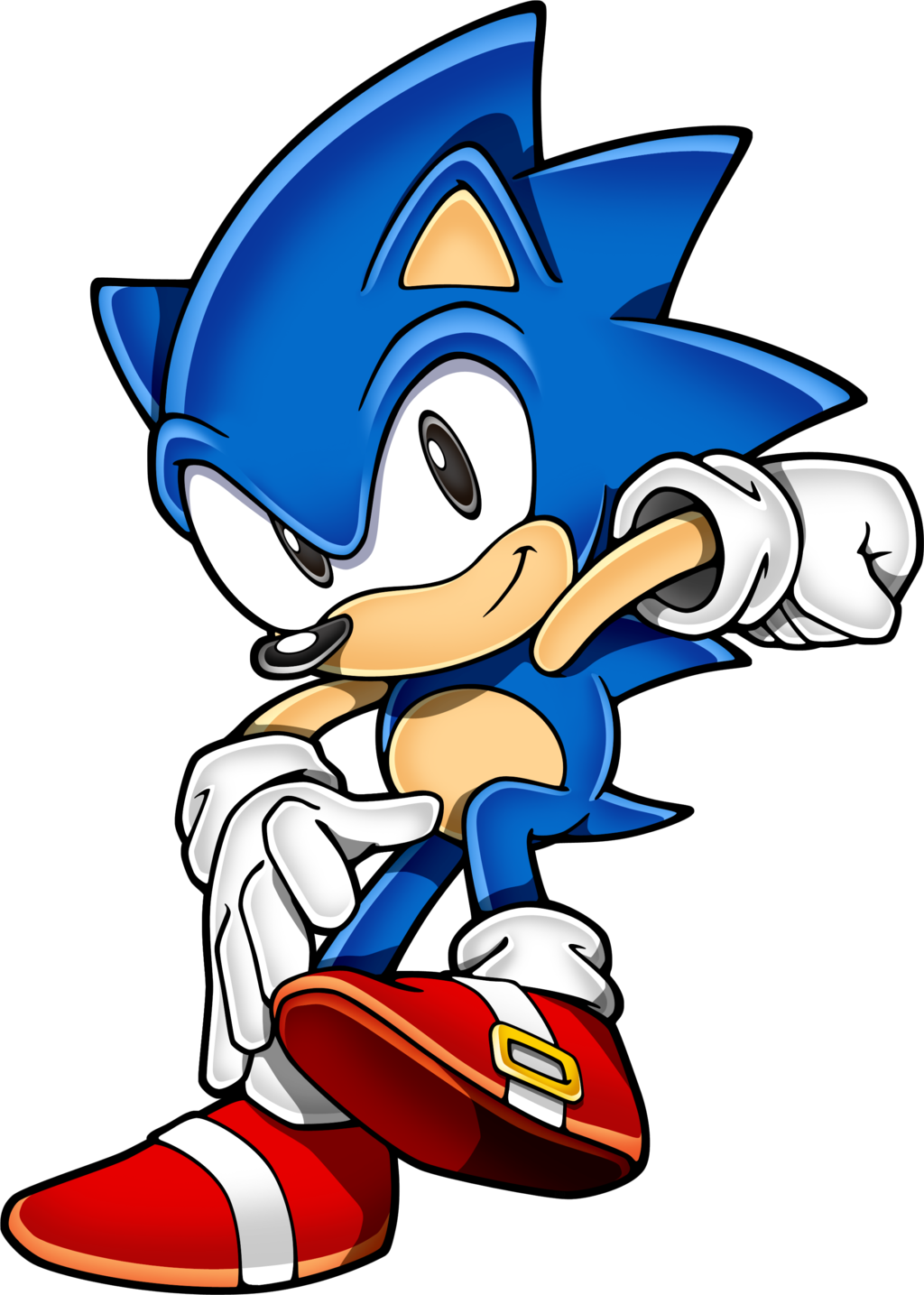 Round 3
very fast!
Text 3
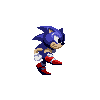 fast!
Text 3
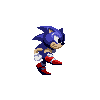 answer
Text 3
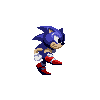 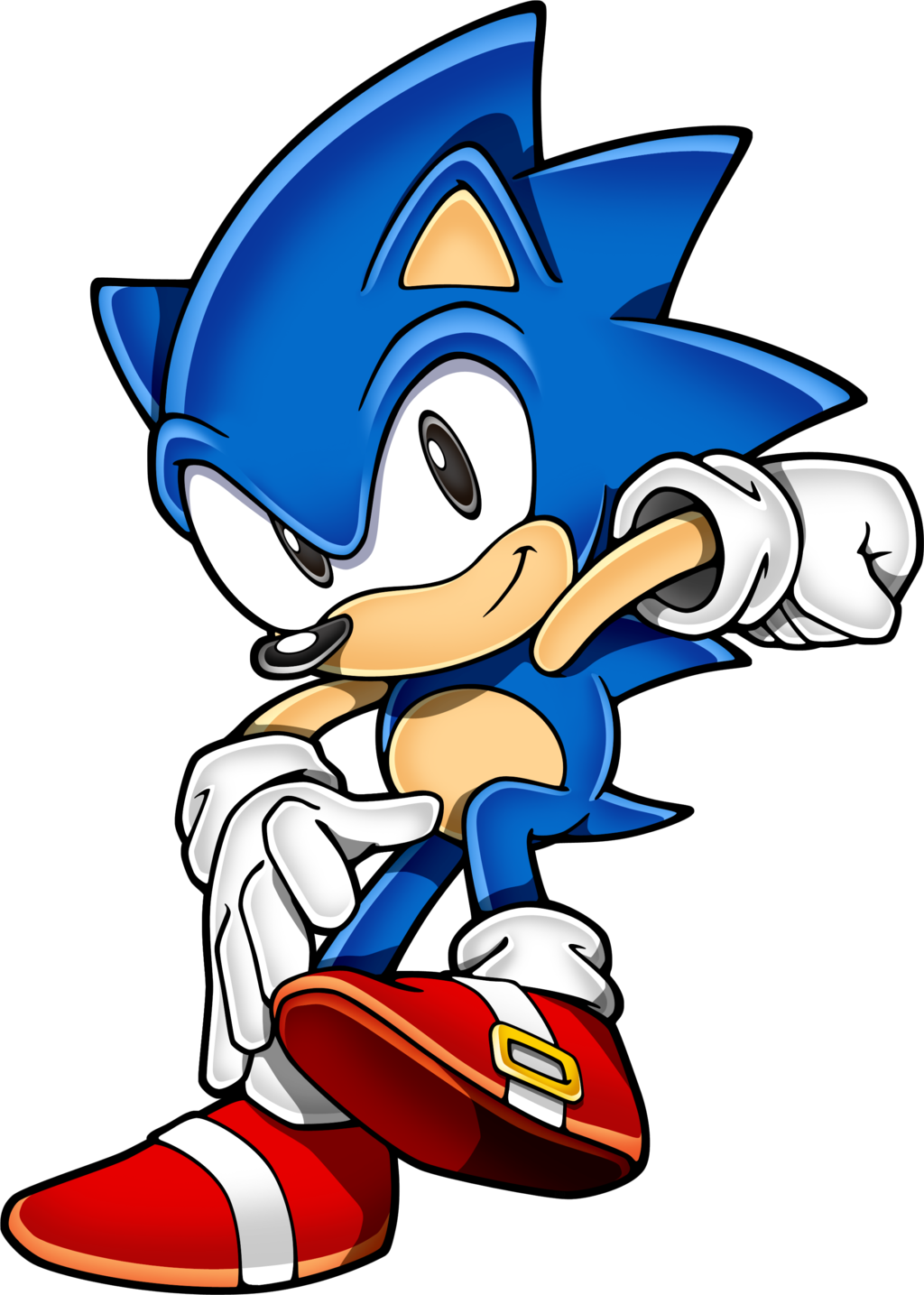 Round 4
very fast!
Text 4
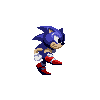 fast!
Text 4
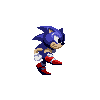 answer
Text 4
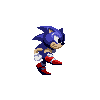 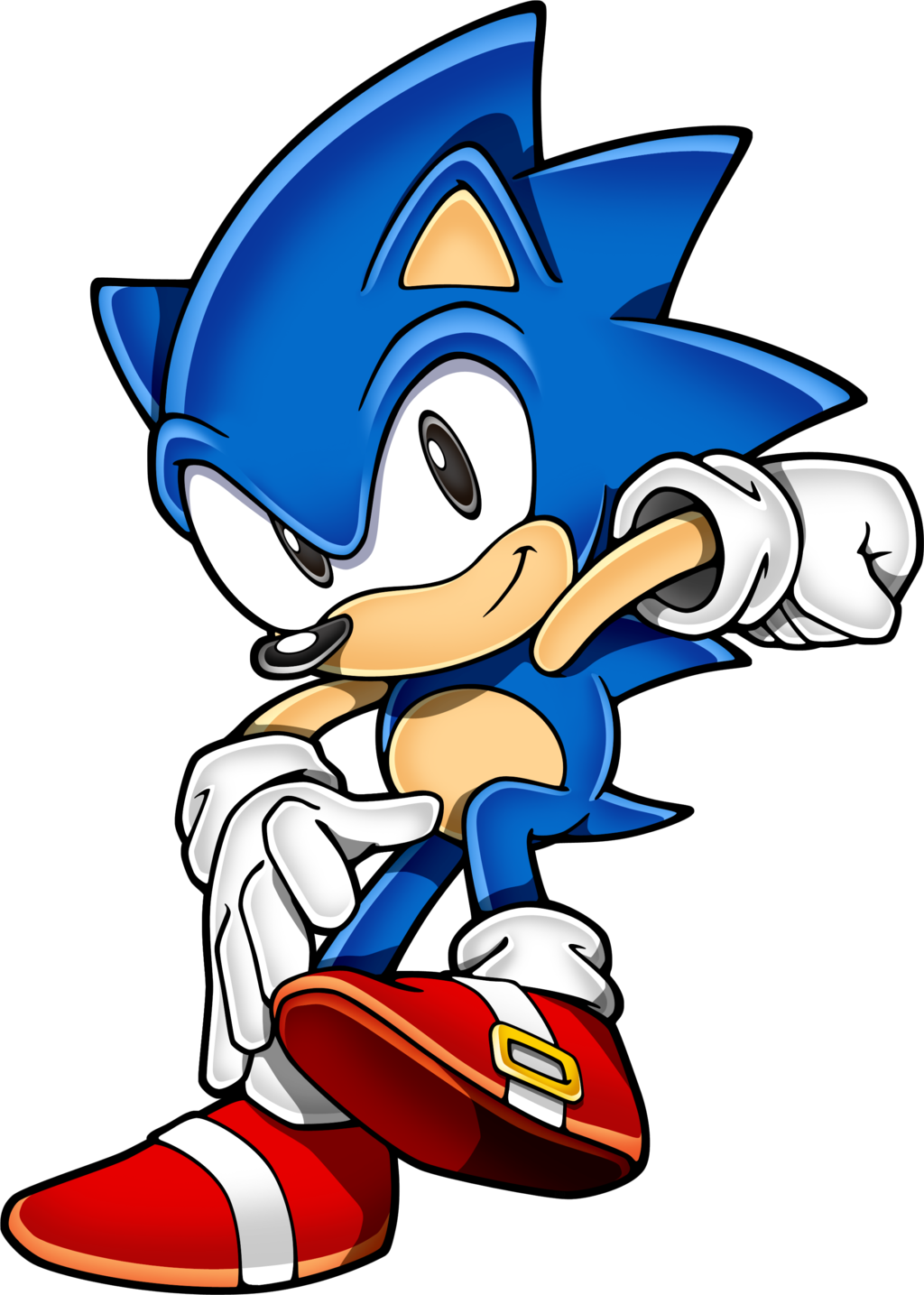 Round 5
very fast!
Text 5
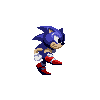 fast!
Text 5
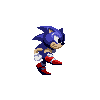 answer
Text 5
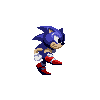 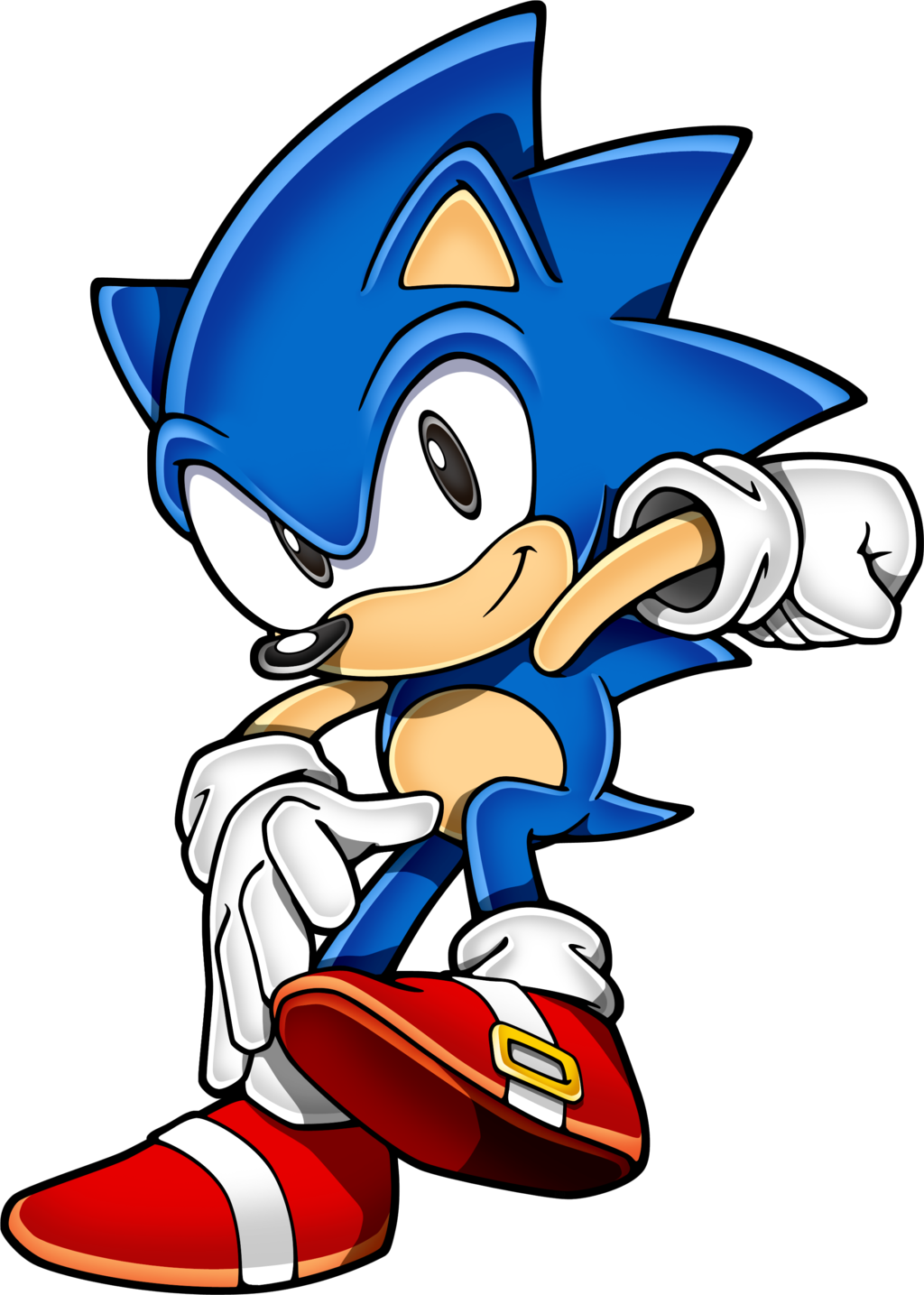 Round 6
very fast!
Text 6
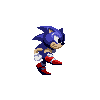 fast!
Text 6
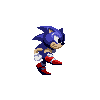 answer
Text 6
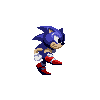 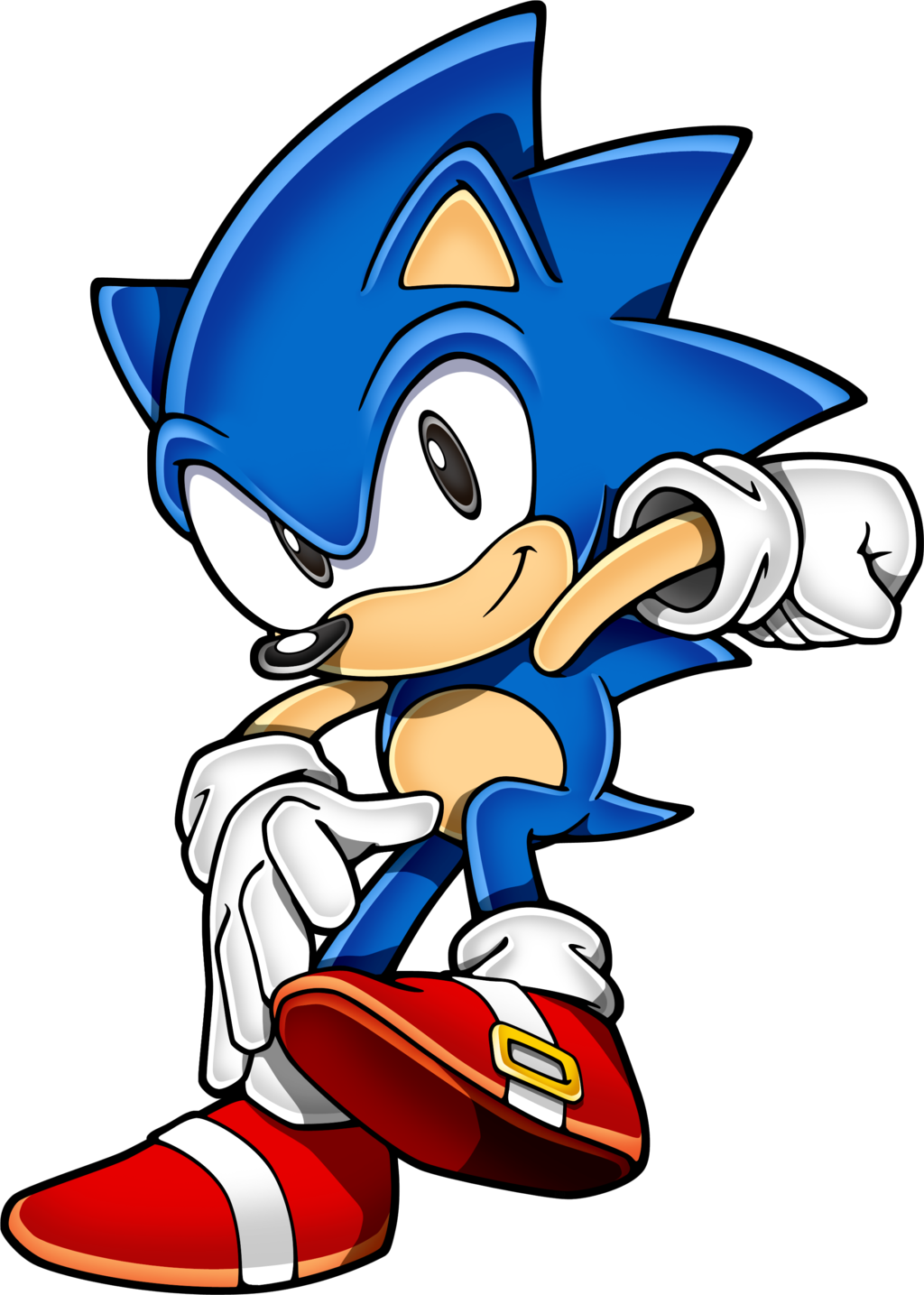 Round 7
very fast!
Text 7
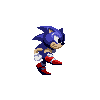 fast!
Text 7
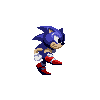 answer
Text 7
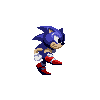 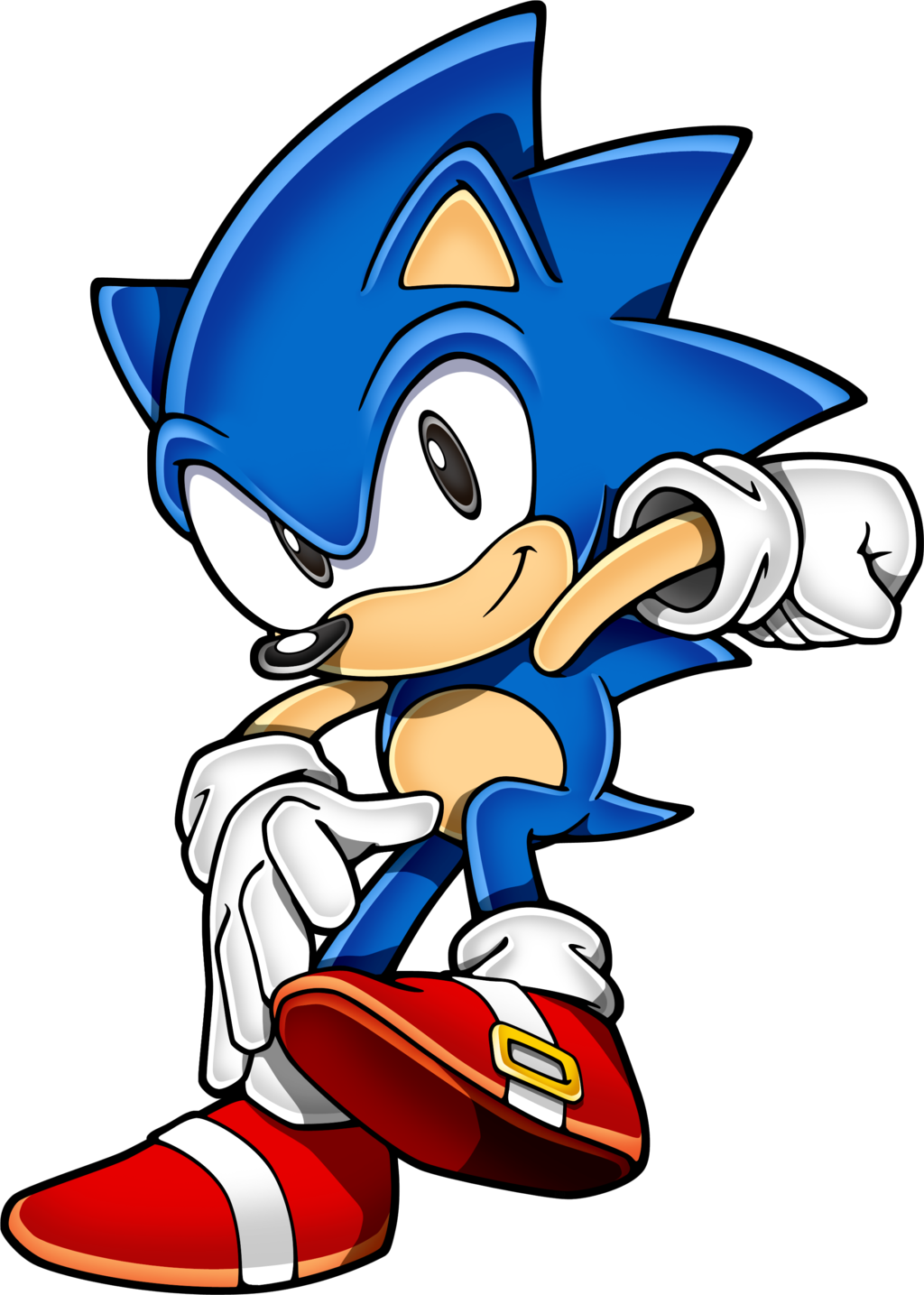 Round 8
very fast!
Text 8
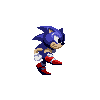 fast!
Text 8
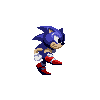 answer
Text 8
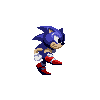 Good Job !